Transition to secondary school
Which secondary school will I attend?
Your “Home School” is Waterloo-Oxford District Secondary School
based on the geographic area where you live
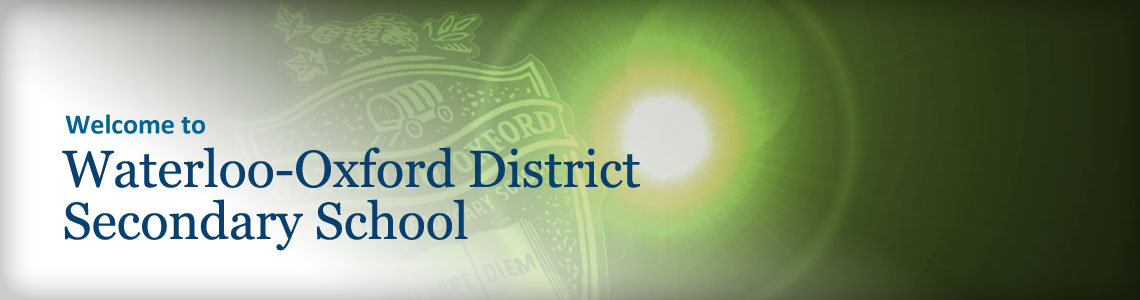 magnet programs
Not at your “Home School”
Begin in Grade 9 or Grade 11

Application process required

e.g. Fast Forward, International Baccalaureate, Integrated Arts
pathways:WorkplaceCollegeUniversity
Types of courses
Academic: 
University pathway 
Courses focus on theory and abstract problems

Applied:
College pathway
Courses focus on practical applications and concrete examples
Types of courses cont’d
Essential or Locally Developed:
Designed for students who will move from secondary school to the workplace

Open:
Elective courses

Suitable for students in a particular grade
What is a credit?
Recognition of the successful completion of a course


Minimum of 110 scheduled hours


Attendance, passing tests/exams, submitting assignments counts!
The Ontario secondary school diploma 					(ossd)
30 credits (18 compulsory; 12 optional)

40 hours of community service

Successful completion of Ontario Secondary School Literacy test or Ontario Secondary School Literacy course